有理数的混合运算
WWW.PPT818.COM
有理数的混合运算
有理数的混合运算
有理数的混合运算
有理数的混合运算
有理数的混合运算
有理数的混合运算
混合运算法则：
先算乘方，再算乘除，最后算加减；
如果有括号，先算括号里面的。
3+4×(-     )=3-     =
有理数的混合运算
解:原式
做一做
分析:这个算式有哪几种运算?运算顺序又是怎么样的?
解（法一）:原式
解（法二）:原式
做一做
“24点”游戏
扑克牌（去掉大小王），根据牌面上的数字进行混合运算（每张牌只能用一次），使得运算结果为24或－24。其中红色代表正数，黑色代表负数，J、Q、K分别表示11、12、13。
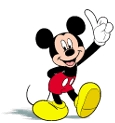 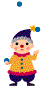 “24点”游戏
扑克牌（去掉大小王），根据牌面上的数字进行混合运算（每张牌只能用一次），使得运算结果为24或－24。其中红色代表负数，黑色代表正数， J、Q、K分别表示11、12、13。
7
3
3
7
7× (3+3÷ 7)=24
“24点”游戏
3
7
3
7
7× [3-(-3)÷7]=24
3
3
7
7
7× [3-(-3)÷(-7)]=24
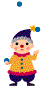 “24点”游戏
Q
Q
A
3
(-12) × [(-1)12-3]=24
12× 3-(-12) × (-1)=24
A
2
2
3
(-2-3)2-1=24
解：
解：
计算：
有理数的回顾与思考
想一想：本节课你学到了什么？
混合运算法则：
先算乘方，再算乘除，最后算加减；
如果有括号，先算括号里面的。
回顾与思考本章你学到了什么？
知识流程图
比较大小 相反数 倒数
数轴
加减乘除
混合运算
有理数
绝对值
解决实际问题
作业：同步练习